Geo-Spatial Aspect of Food and Health Security in Human-Animal Conflict Zones
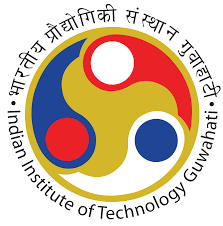 School of Agro and Rural Technology (SART)
Indian Institute of Technology, Guwahati
Guwahati, ASSAM, 781039
1
Details About Product Used (Sui BIO Foundation)
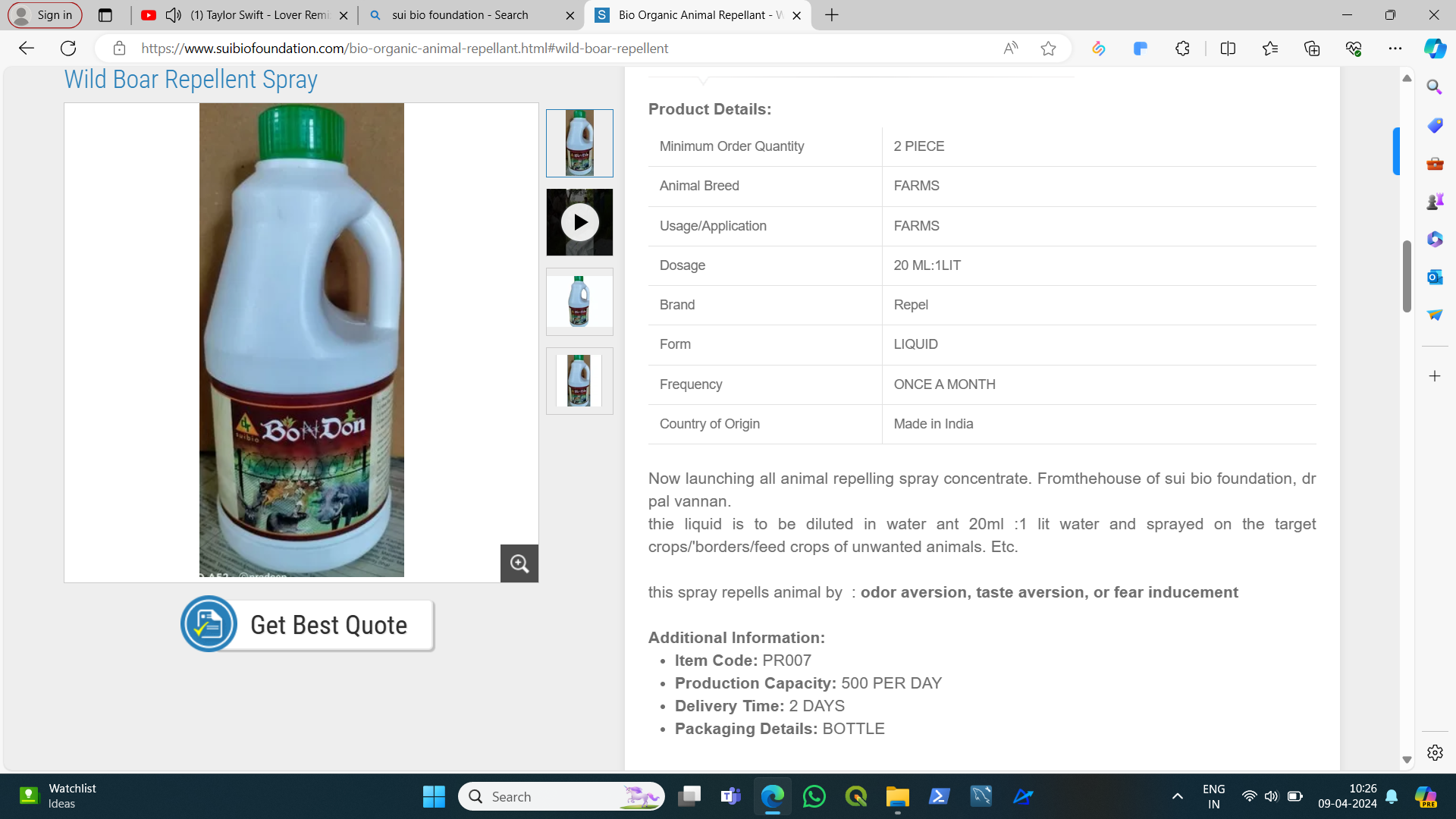 Bondon Liquid Emulsion
Approx. Price: Rs 800 / PIECE
Dosage: 20ml in 1Liter Water
Form: Liquid
Frequency of usage: once a month
Working Mechanism: odor aversion, taste aversion, or fear inducement
Liquid Repellent
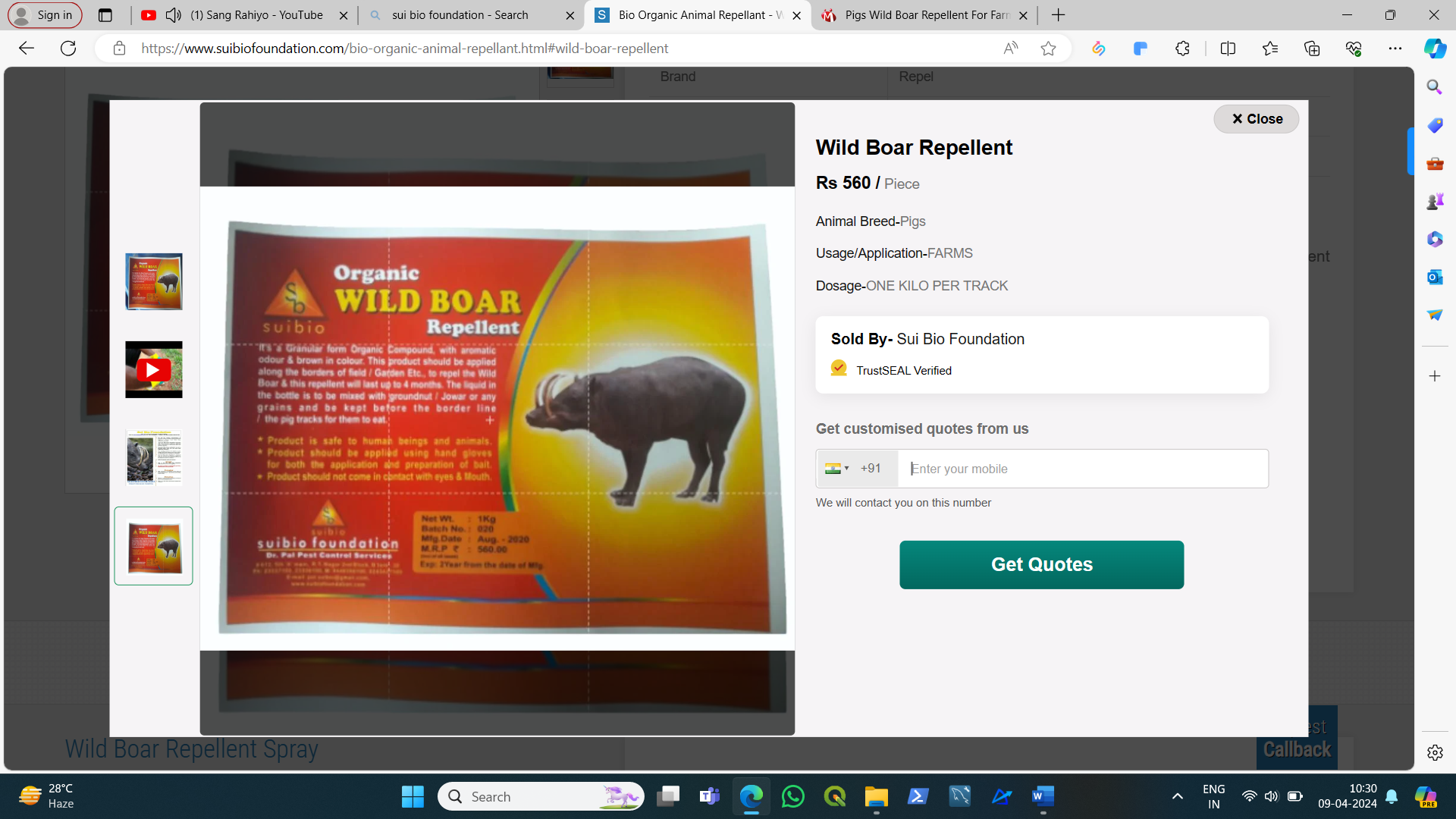 Wild Boar Organic Repellent
Approx. Price: Rs 560/ PIECE
Dosage: 1kg of Granules cover 20 running feet.
Form: Granules
Frequency of usage: After 4 months of application
Working Mechanism: odor aversion, taste aversion, or fear inducement
Granular  Repellent
Flowchart of Field Process for wild boar prevention
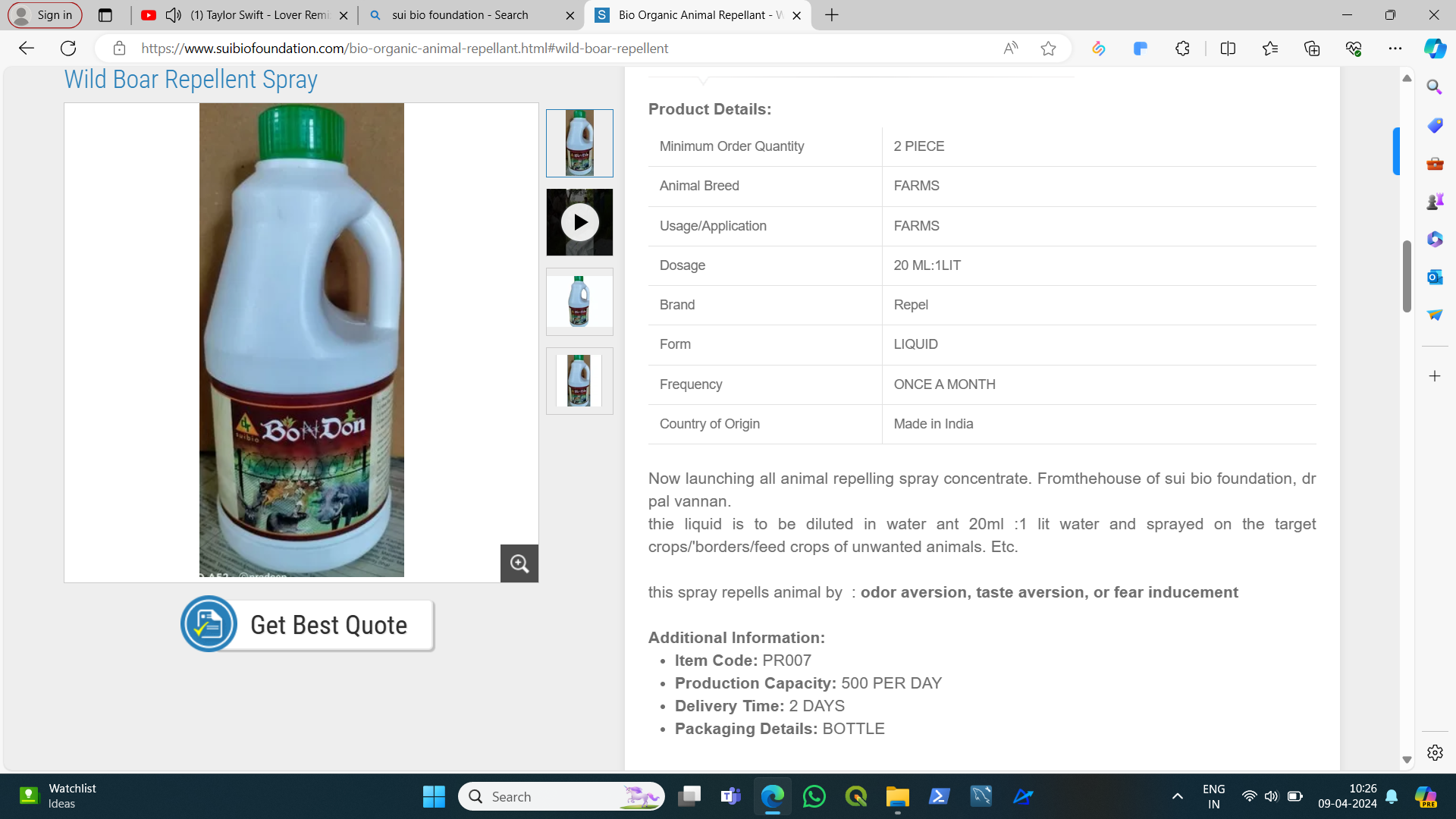 Non-effective in rainy season.
Observed wild boars in adjacent fields but not in the field under observation.
 Site monitoring duration: 15 Days
Majorly effective as compared to other methods like fencing and barricading
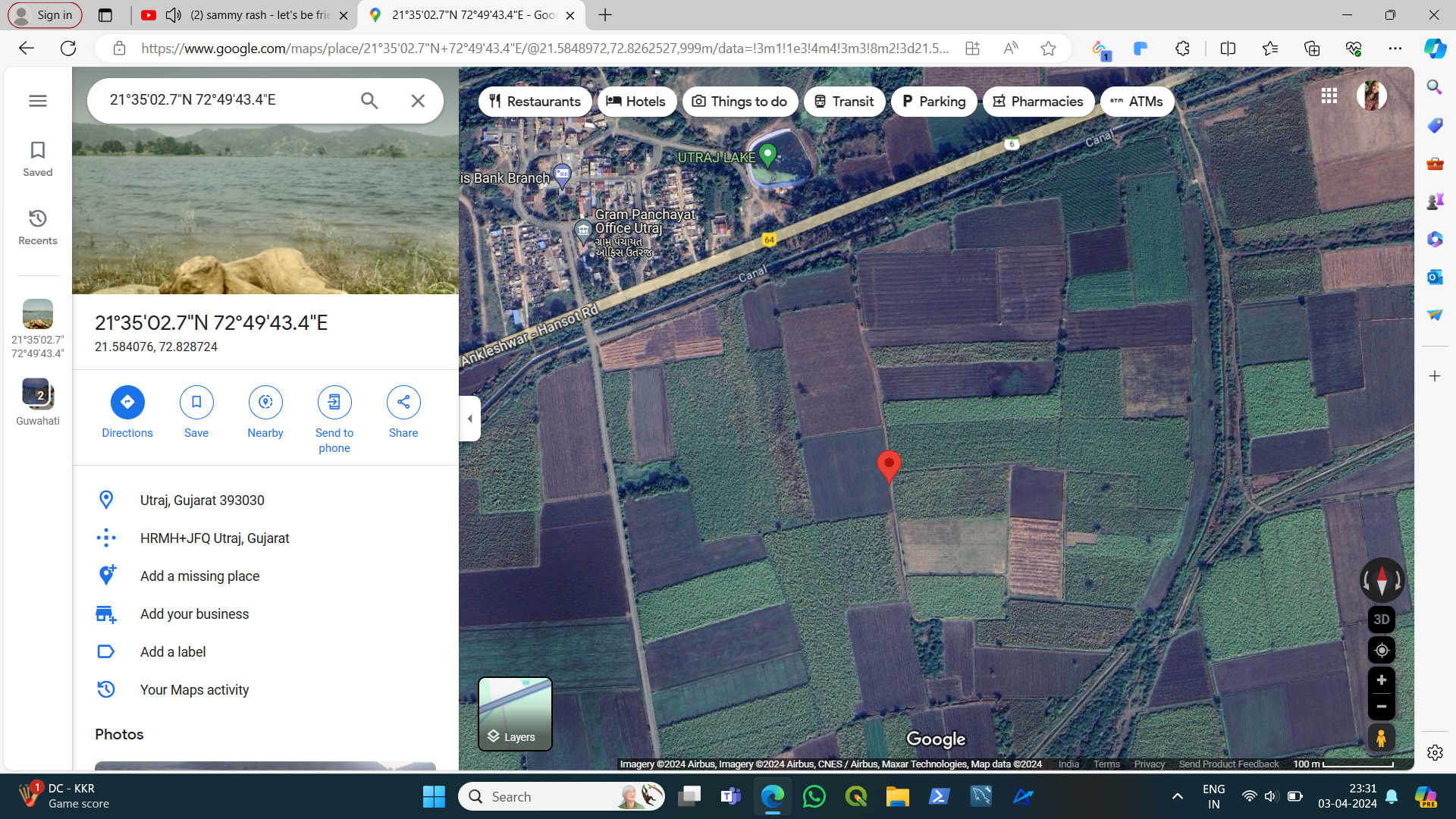 Adding Product
Observations
Identify location under observation
Dosage: 5ml in 15 Liter Water
Mode : Spray dispenser
Current location: 21°35'02.7"N 72°49'43.4"E
Utraj, Gujarat 393030
Crop : Sugarcane
Age: 07 months
Field Application 
(Videos)
Observed Details
Pros of product
Environmentally friendly: Organic repellents typically contain natural ingredients that are safer for the environment compared to chemical alternatives.
Non-toxic: They pose minimal risk to humans, animals, and beneficial insects.
Effective deterrence: Organic repellents can effectively deter wild boars from damaging crops without causing harm to them.
Sustainable: Organic repellents align with sustainable agricultural practices, reducing reliance on harmful chemicals.
Cons of product
Limited efficacy: Organic repellents may not be as potent or long-lasting as chemical alternatives, requiring more frequent application.
Cost: Organic repellents might be more expensive than chemical options, potentially increasing operational costs for farmers.
Variable results: Effectiveness may vary depending on environmental conditions and the behavior of wild boars.
Application challenges: Organic repellents may require specialized equipment or frequent reapplication, adding complexity to farming operations.
Other Product or competitive market for pest control

Wild Boar Repellent, Pig Repeller India, Get Rid of Wild Boar & Pigs (promptpestcontrol.com)

ANIDERS - Animal Intrusion Detection and Repellent System | Kyari for Wildlife

ORGANIC WILD BOAR REPELLENT | BigHaat
Sui BIO Foundation
#612, 5th A main Road, R.T Nagar Bangalore 560033.
Email id:  pal.suibio@gmail.com
Ph No: +91 9448356100, +91 9243437100, 080 23336100, 08023537100